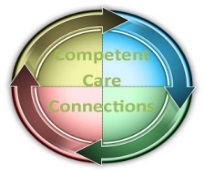 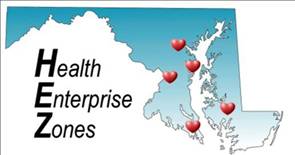 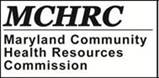 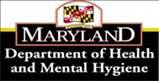 Caroline/Dorchester HEZ
Diabetes, Hypertension and Behavioral Health Concerns
Year One Accomplishments
Primary Care Health Practitioners – 10.4 FTEs 
Support Staff/Community Health Outreach Workers/Peer Recovery Specialists/Other - 14 FTEs
Chesapeake Women’s Health Center
Community Health Outreach Team – 60 
Expanded School Based Wellness – 196
New Mobile Health Crisis Team – 120 Diversions 
Expanded Behavioral Health Peer Recovery Support – 63
Low-income Access to Maryland Healthy Weighs – 46
591 Unduplicated Individuals – 56.4% Minority 
3,267 Unduplicated Participant Visits
1
Goals - Year One Progress
Improve outcomes and reduce risk factors related to Diabetes, Hypertension, and Behavioral Health (BH) conditions.
Improve healthy weights 
102 Adults BMI Measured
173 Nutrition/Physical Activity Counseling
74 improved weight since BMI Baseline Measure
MD Healthy Weighs Served 46 – Average 10% Weight Reduction
Reduce child/adolescent obesity
180 Students BMI Measured
3 Nutrition/Physical Activity Counseling
1 improved weight since BMI Baseline Measure
Reduce diabetes 
52 participants with diabetes - improved HbA1c reading
Reduce hypertension
77 participants with hypertension - improved BP reading
Improve behavioral health support and addiction recovery rates
296 participants screened for BH conditions
58 improved BH status per social worker observation
Expand the primary care workforce.
10.4 primary care FTEs added
Increase the community health  workforce. 
14 FTE’s added
2
Goals – Year One Progress
Increase community resources that promote health and well-being.
Access to healthy food 
food distribution benefiting 100 individuals 
Opportunities for safe physical activity 
Resources to support optimal mental health
120 diversions 
157 behavioral health referrals 
97 life skills referrals
Resources to support addiction recovery
5 primary care referrals
14 behavioral health referrals 
144 life skills referrals
Reduce Emergency Department visits and hospitalizations.
Diabetes; hypertension; behavioral health
52 participants with diabetes - improved HbA1c reading
77 participants with hypertension - improved BP reading
BP screenings @ community locations
90 ER diversions 
14 behavioral health referrals 
144 life skills referrals
Reduce unnecessary health-care costs.
Related to ED visits and preventable diseases
90 ER Diversions = $216,000 Savings
CHOW – Return on investment = $209,000
3
Challenges - Year One
Securing a location for an adult behavioral health clinic in Federalsburg zip code. 
Affordable, accessible buildings are at a premium. We believe we now have a location, ready to start renovations.

Referrals to Community Health Outreach Workers.
Board of Nursing scope of practice issues.
Legislative changes.

Calculating cost savings.
Could use technical assistance in locating formulas.
4
Goals - Year TwoSame as Year One
1.      Improve outcomes and reduce risk factors related to Diabetes, Hypertension,  and Behavioral Health conditions.
Improve healthy weights 
Reduce child/adolescent obesity
Reduce diabetes 
Reduce hypertension
Improve behavioral health support and addiction recovery rates
2.      Expand the primary care workforce.
3.      Increase the community health  workforce. 
4.      Increase community resources that promote health and well-being.
Access to healthy food 
Opportunities for safe physical activity 
Resources to support optimal mental health
Resources to support addiction recovery
5.       Reduce Emergency Department visits and hospitalizations related to Diabetes,    Hypertension, and Behavioral Health conditions.
6.       Reduce unnecessary health-care costs related to ED visits and preventable diseases.
5
Activities - Year Two
Continue implementation of activities to improve outcomes and       risk factors for diabetes, hypertension and behavioral health while reducing emergency room visits and healthcare costs for these conditions. (Goals 1, 4, 5 & 6)
Case management
Expanded mobile crisis services
Increased outpatient BH services for adolescents
Community interventions encouraging healthy lifestyle 
Support individuals confronting addiction and other BH challenges 
Continue recruitment/retention efforts for primary care providers    and community health workforce and resources. (Goals 2 & 3)
Hiring incentives
Training – cultural competence and community health literacy
CHOW updates
Open adult mental health clinic in Federalsburg expanding              community BH services. (Goals 1, 4, 5, & 6)
Increased outpatient BH services for adults
6
Second Modification Request
Reallocate $192,551 from year one unexpended funds from delayed start-up.
$15,500 - Med-Chi - additional hiring bonuses.         ($60,000 Approved 1st Modification.)  
$65,000 - Federalsburg clinic delayed opening.
$27,237 - Dorchester Health Department - Increased salaries for grant coordination/administration.
$18,000 - Eastern Shore Area Health Education Center – Year two trainings.
$692 - Chesapeake Voyagers Inc. - Furniture. 
$1,000 - MD Healthy Weighs – Electronic Health Records computer equipment. 
$7,000 - Increased evaluation  costs. 
$1,878 - Decreased Shore Wellness Partners budget.
7